Core Problem 4Bleeding in Early Pregnancy
Diagnosis of pregnancy 
Miscarriage
Maternal disease 
Uterine anomalies 
Trophoblast tumours
A woman aged 32 with rheumatoid arthritis has had two previous miscarriages. After missing a period for 6 weeks she has had irregular bleeding and pain for the past 3 weeks.
What are the signs and symptoms of pregnancy?
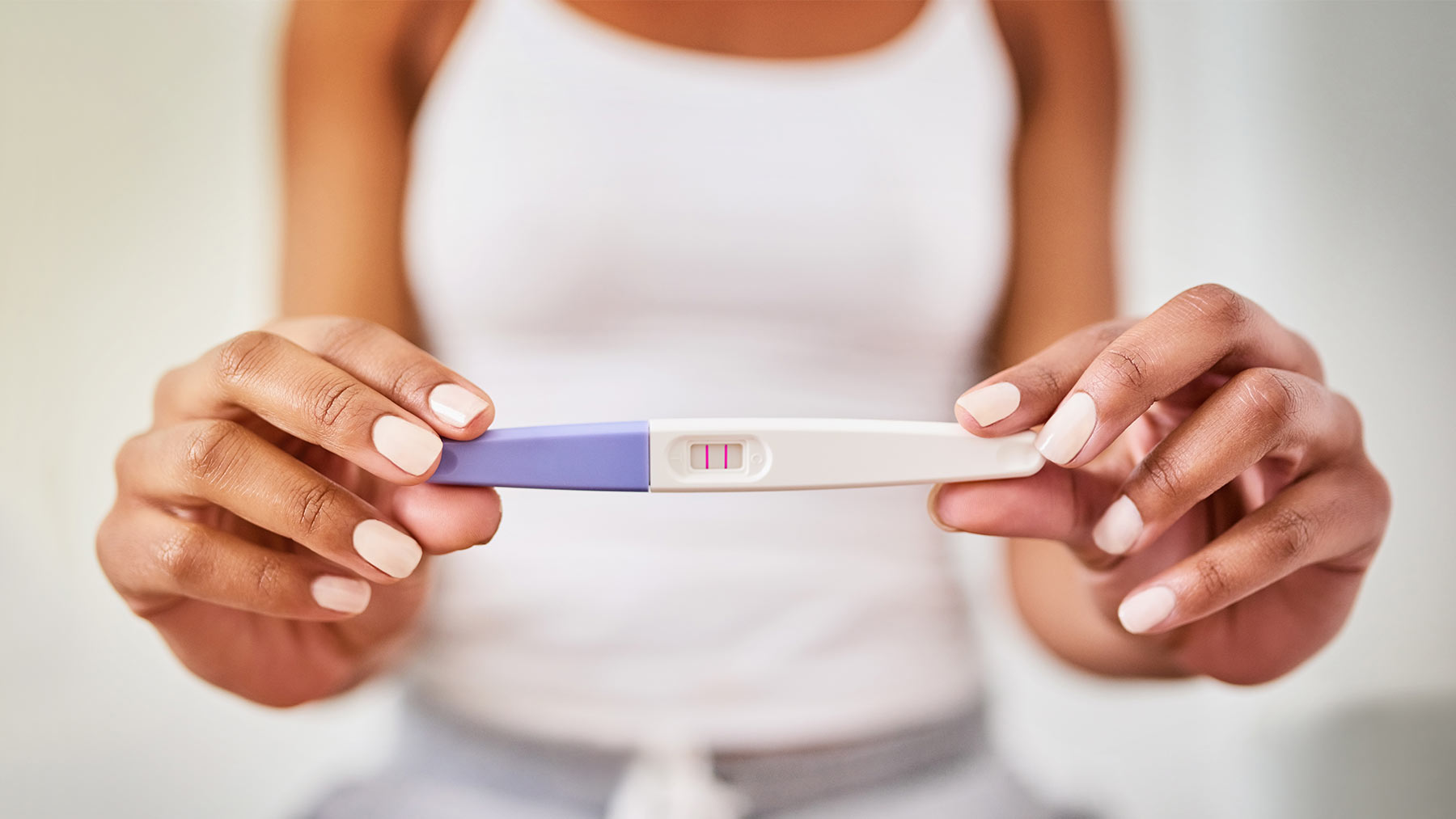 History
Secondary amenorrhea
Last normal menstrual cycle
Pregnancy diagnosis
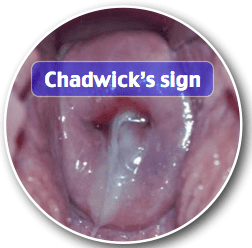 Physical examination
Pickacek’s sign
Enlarged uterus 
Breast changes
Hegar sign
softening and enlargement of the cervix 
 6 wk. 
Osiander’s sign
Palpation of lateral fornisies 
Goodle’s Sign
Softening of cervix
Chadwick sign
 bluish discoloration of the cervix from venous congestion 
8-10 weeks.
When would serum βhCG be preferred to urinary βhCG?
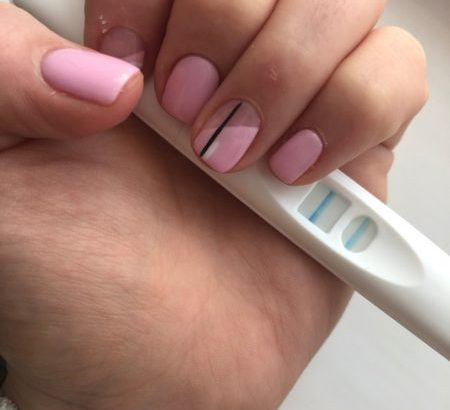 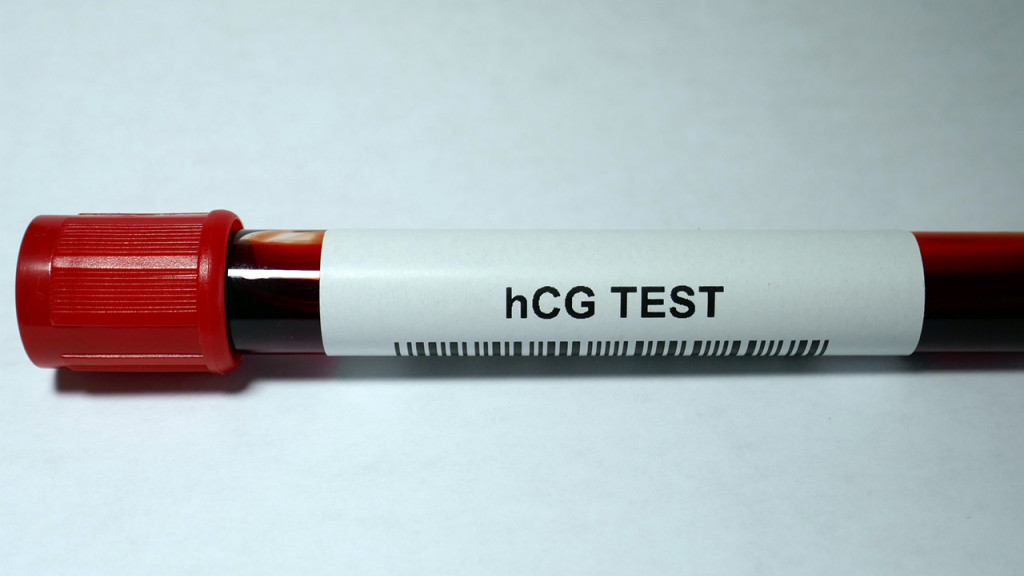 Pregnancy diagnosis
Hormonal test
β-HCG
2 times (0- 48h)
Double
Second measurement less than the first
Plateau
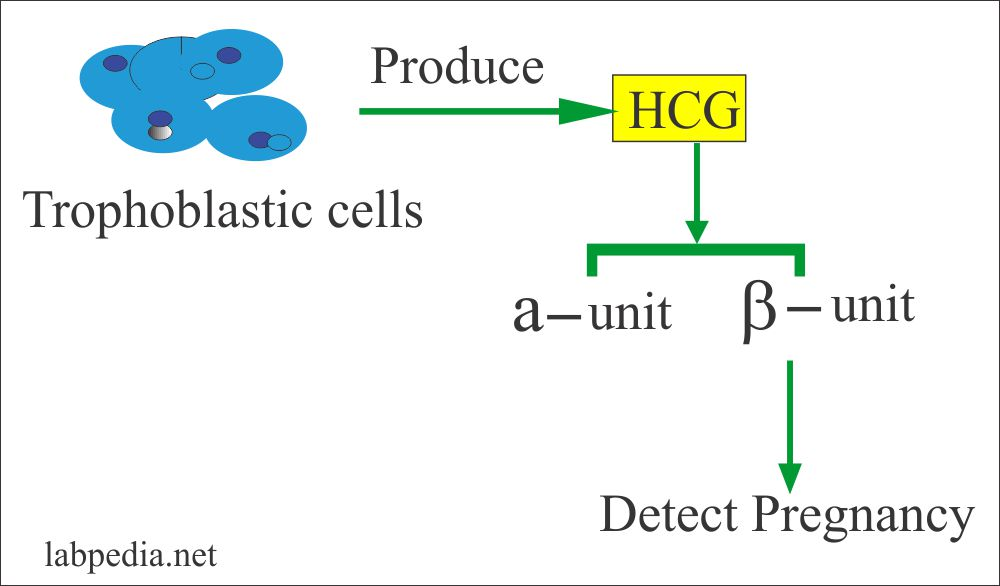 What is the role of ultrasound in diagnosis of pregnancy?
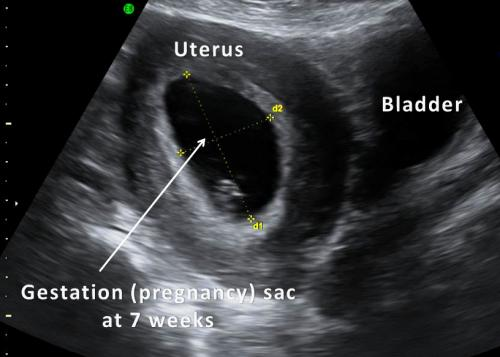 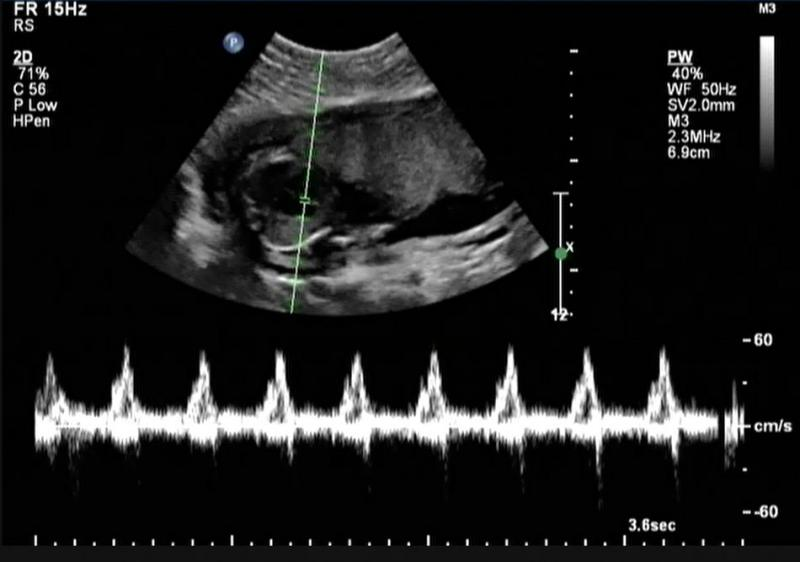 Pregnancy diagnosis
Goal:
Location
Intrauterine 
Ectopic
Embryo growing
FHR
Estimated Delivery Date
Trophoblastic disease
Hydatidiform mole
Choriocarcinoma
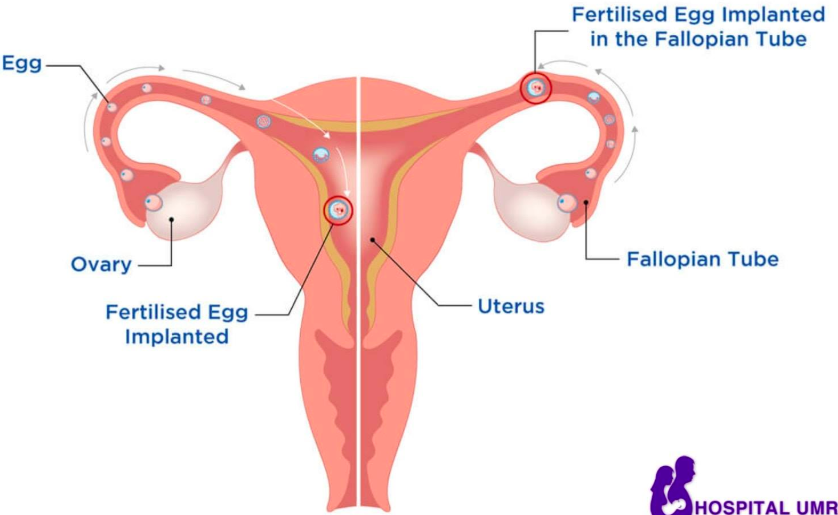 Miscarriage
What are the causes of miscarriage or ectopic pregnancy?

Insufficiency of corpus luteum 
No implantation
Subchorionic hematoma
No development of chorionic villi
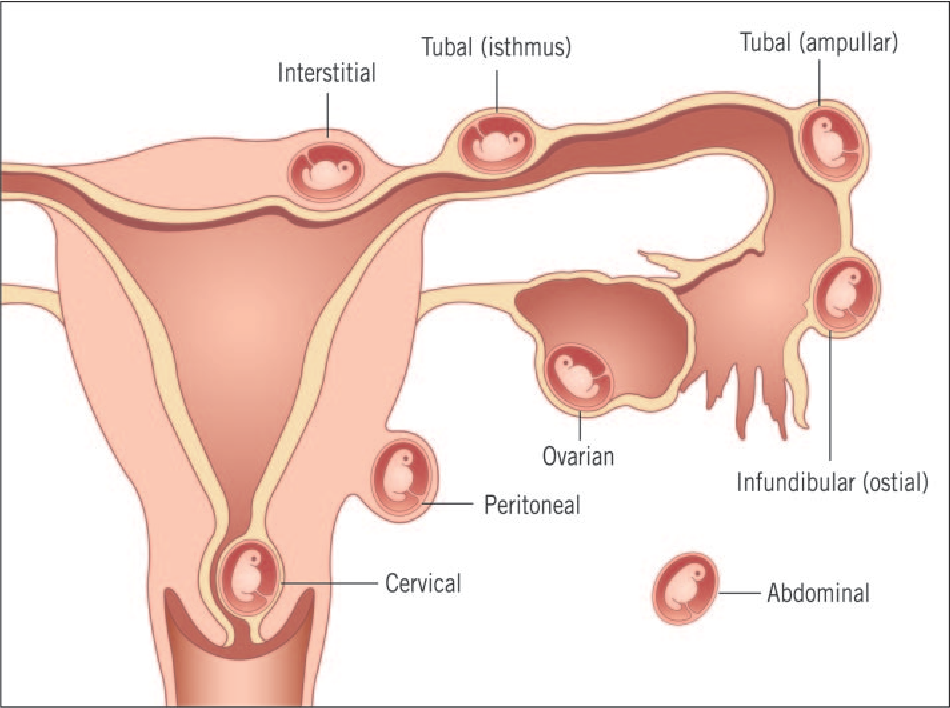 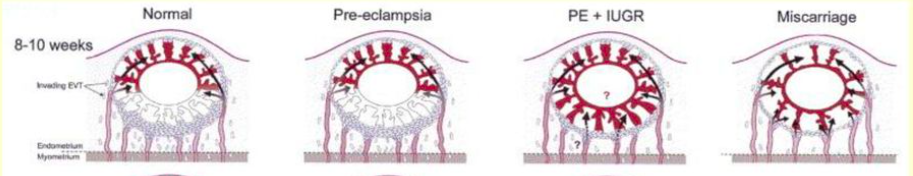 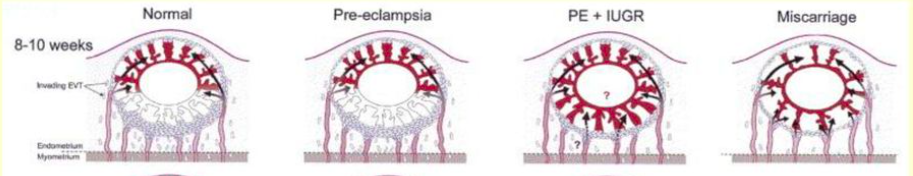 Miscarriage
What are the maternal risks of miscarriage or ectopic pregnancy?

Bleeding

Abdominal pain

Hemoperitoneum

Hypovolemic shock

Infertility
Miscarriage
What are the different types of miscarriages?
Clinical categorization 
Complete 
EPL with complete passage of pregnancy tissue. 
Complete passage can occur spontaneously or may be diagnosed following treatment with either medical or surgical intervention. 
Incomplete
with tissue retained within the uterus (fetal or placental tissue) 
Asymptomatic 
without bleeding, cramping, or passage of tissue. 
Symptomatic 
with bleeding and often cramping
Miscarriage
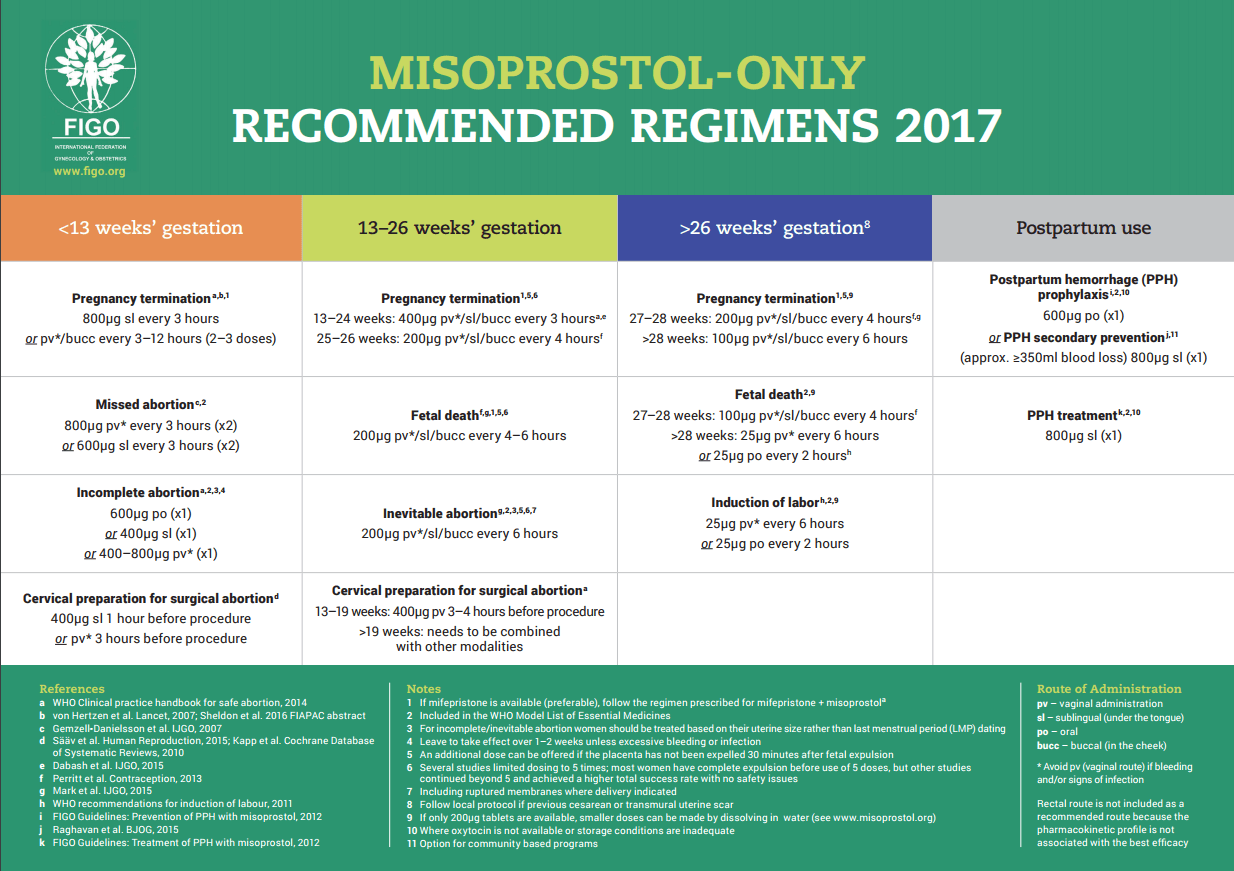 Management of miscarriage

Conservative
Misoprostol 

Surgical 
D&C
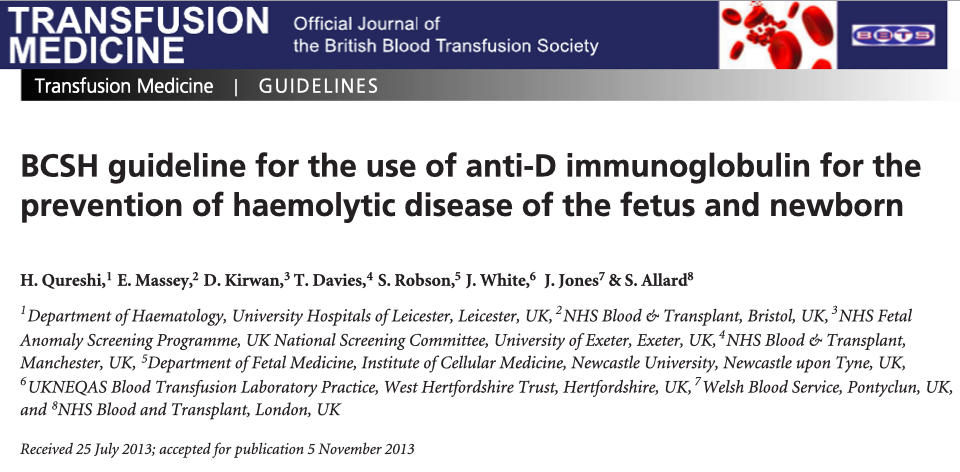 Miscarriage
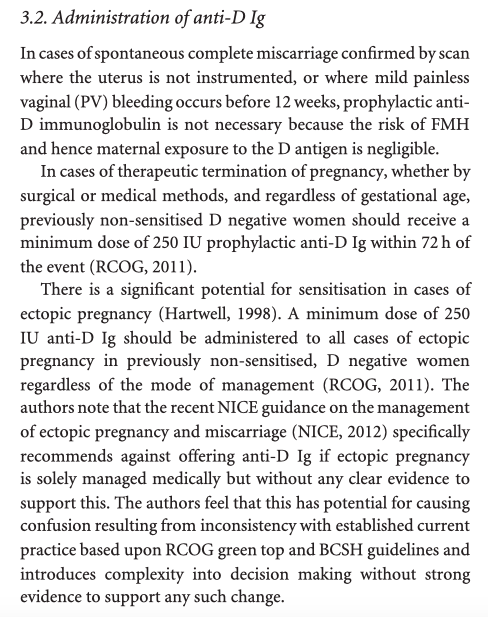 Why and when is anti-D used? 

Recurrent uterine bleeding

Anti-D Ig is unnecessary in women with threatened miscarriage 

If bleeding is heavy or repeated or where there is associated abdominal pain and gestation approaches 12 weeks a dose of 1500 iu anti-D Ig may be considered.
Miscarriage
How often and why do spontaneous miscarriages occur?

Spontaneous pregnancy loss is common, 

15% of all clinically recognized pregnancies resulting in miscarriage.

90% chromosomal anomalies
Maternal disease
Factors related to miscarriage 
Race and ethnicity
Environmental factors and exposures
Medication and substance use 

Diseases related to miscarriage
Infection
Pregnancy with intrauterine device (IUD) in place
Diabetes
Obesity 
Inherited thrombophilias
Thyroid disease
Paternal
Uterine anomalies
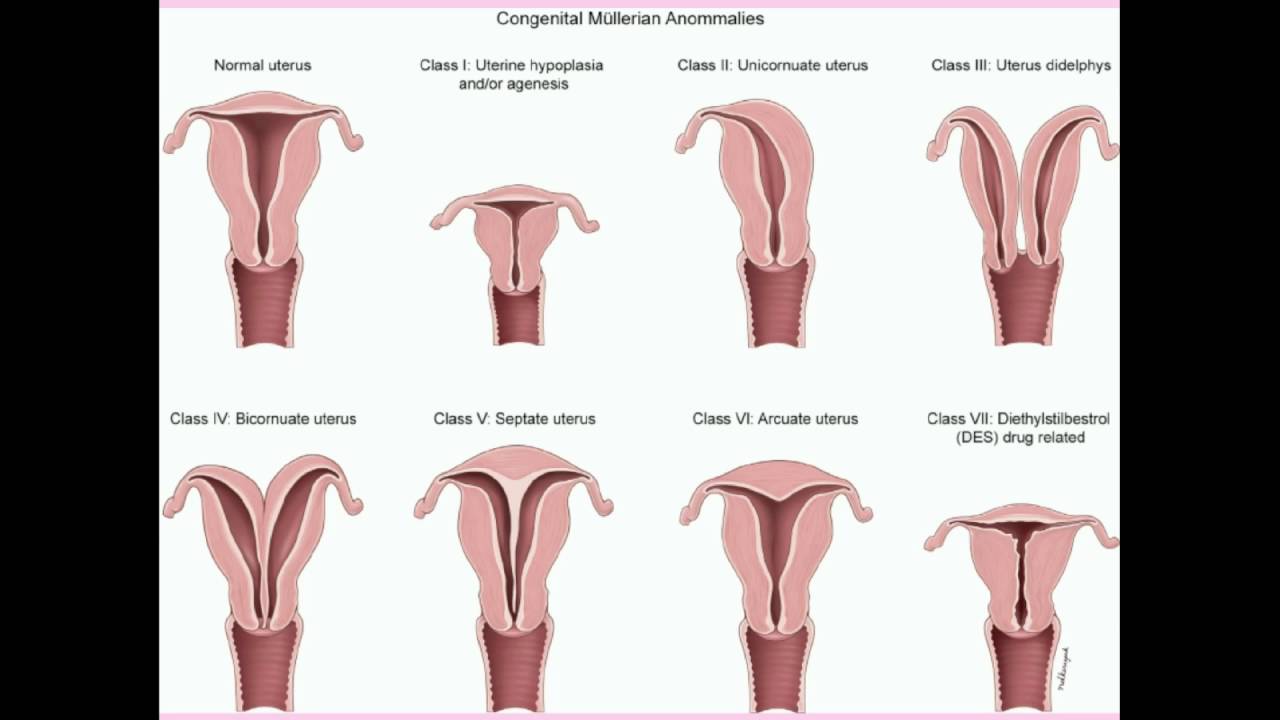 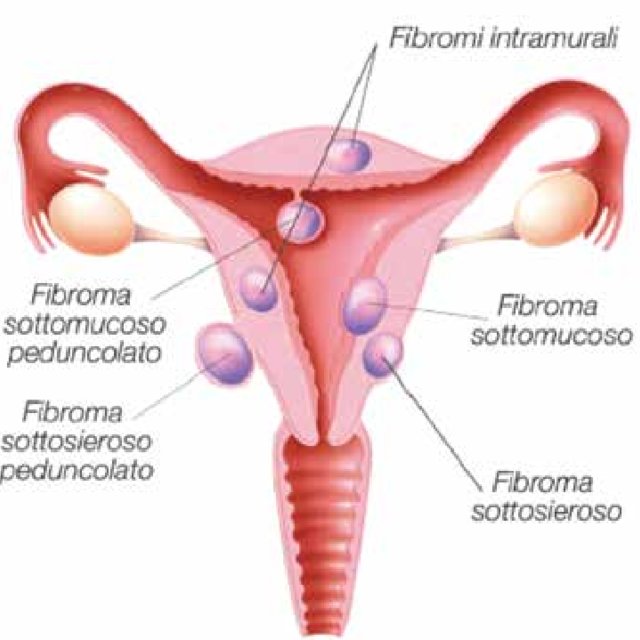 Miscarriage
What is the definition of recurrent miscarriage?
Recurrent pregnancy loss (RPL)
is historically defined as 3 consecutive pregnancy losses prior to 20 weeks from the last menstrual period. 

1% to 2% of women experience recurrent pregnancy loss.


Defining RPL as a clinical entity requiring diagnostic testing and therapeutic intervention rests on knowledge of the elevation of risk for subsequent fetal loss and the probability of finding a treatable etiology for the disorder.
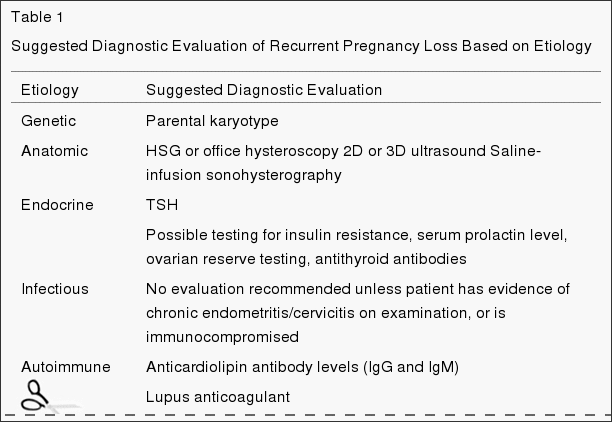 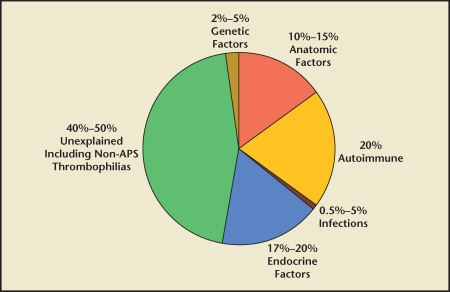 Gestational Throphoblastic disease
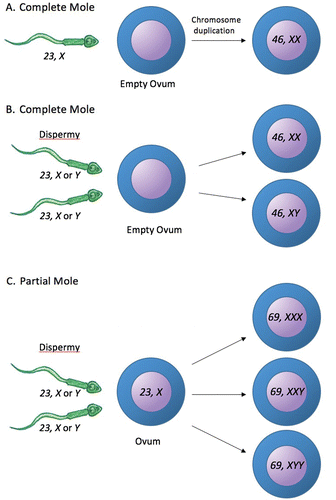 How does throphoblastic disease usually present?
is a group of tumors defined by abnormal trophoblastic proliferation
Trophoblast cells produce human chorionic gonadotropin (hCG). 
GTD is divided into 
hydatidiform moles
Partial 
Complete 
invasive mole
Choriocarcinoma
placental site trophoblastic tumor
epithelioid trophoblastic tumor.
hydatidiform moles
Partial 
Complete
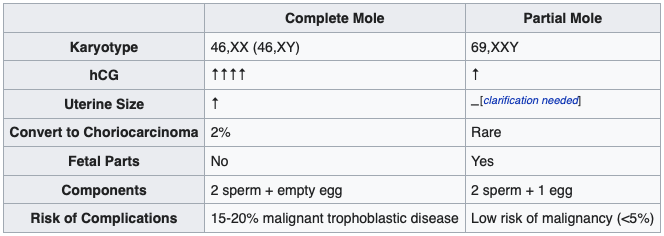 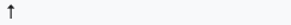 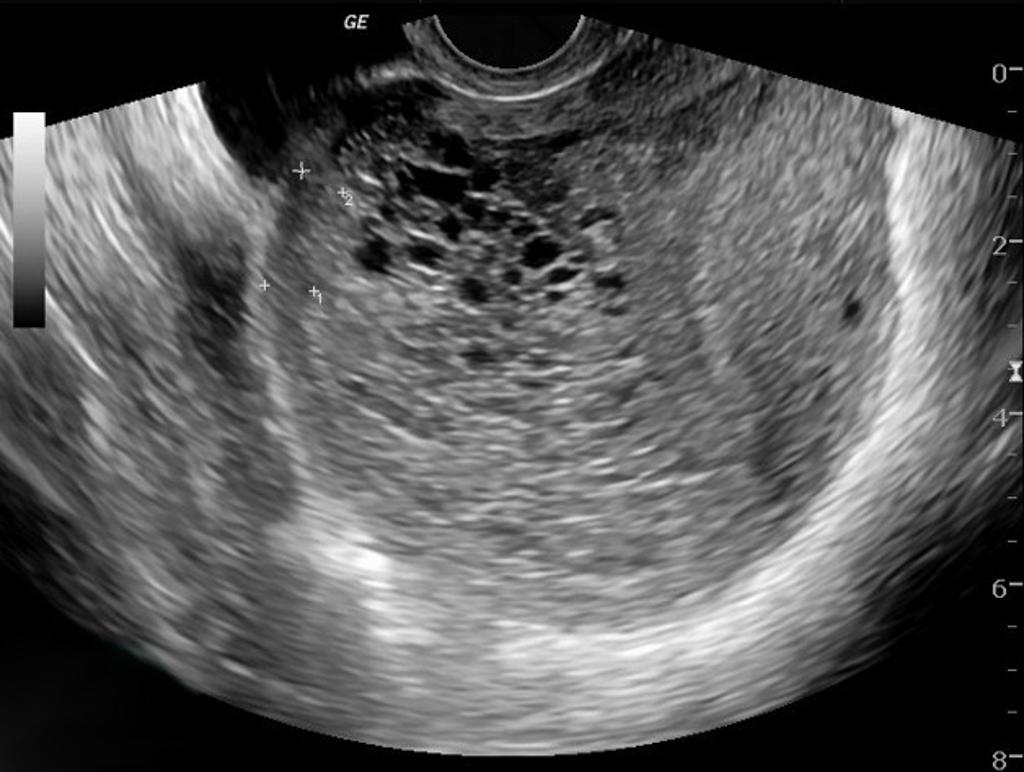 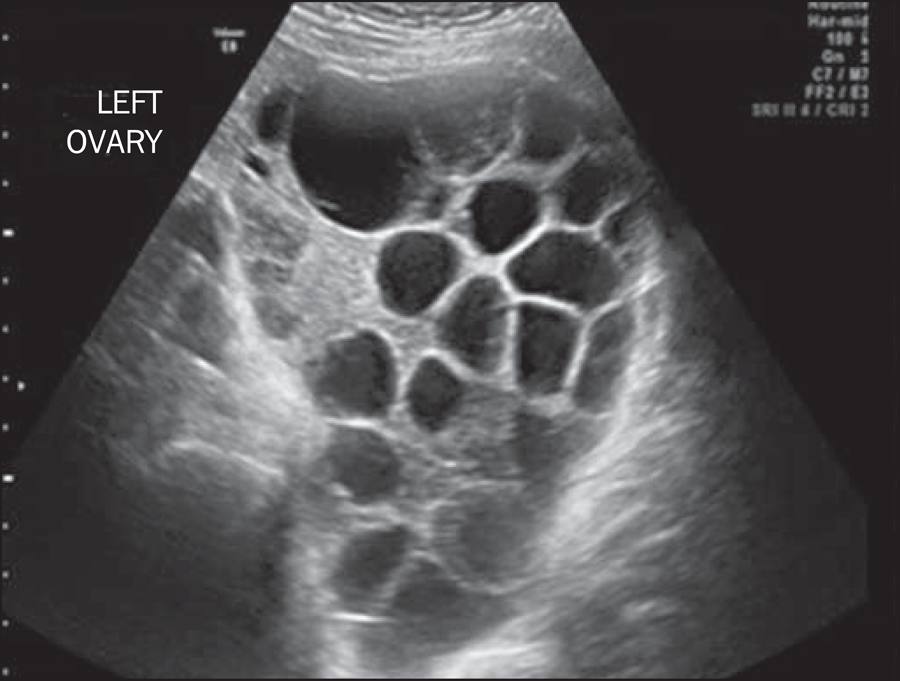 Gestational Throphoblastic disease
Management of molar pregnancy

Hydatidiform moles should be treated by evacuating the uterus 

Followed up until their serum human chorionic gonadotrophin (hCG) level has fallen to an undetectable level. 

Invasive moles may require 
methotrexate.
Gestational Throphoblastic disease
What is choriocarcinoma? 
Choriocarcinoma is a malignant, trophoblastic cancer, 
Placenta
Testis
Ovary
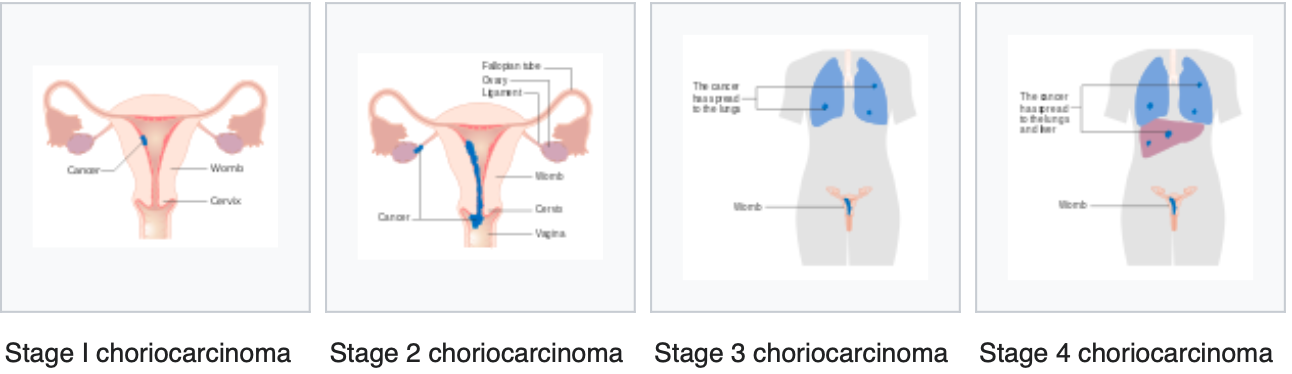 Gestational Throphoblastic disease
What is choriocarcinoma? 
Choriocarcinoma is a malignant, trophoblastic cancer, 
Placenta
Testis
Ovary
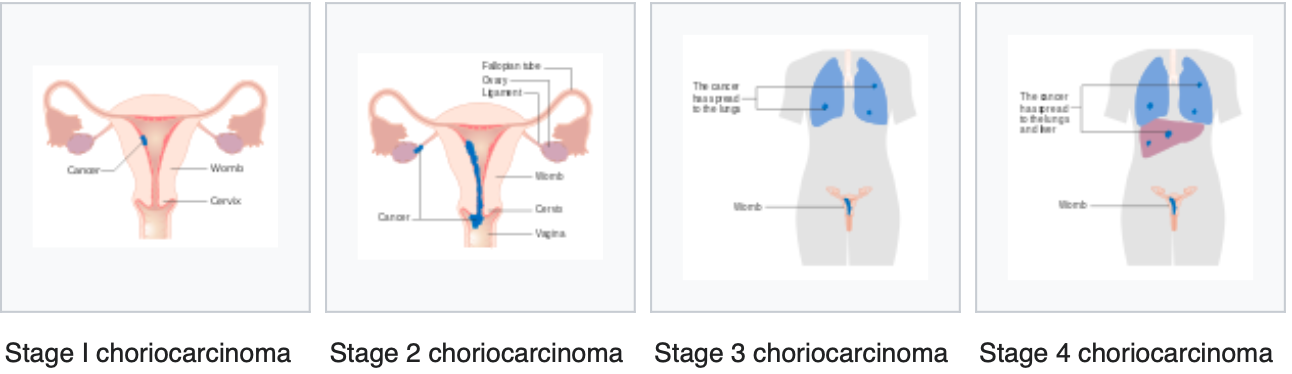